ПРЕДМЕТНО-РАЗВИВАЮЩАЯ СРЕДА В  ПОДГОТОВИТЕЛЬНОЙ ГРУППЕ  №12 «ФАНТАЗЕРЫ»
ВОСПИТАТЕЛИ: ПЕШКОВА Е.В.
ПИЧУЕВА Н.Г.
Нет такой стороны воспитания, на которую обстановка не оказывала бы влияния, нет способности, которая не находилась бы в прямой зависимости от непосредственно окружающего ребенка конкретного мира…Тот, кому удастся создать такую обстановку, облегчит свой труд в высшей степени. Среди нее ребенок будет жить – развиваться собственной самодовлеющей жизнью, его духовный рост будет совершенствоваться из самого себя, от природы…

                                                              Е.И. Тихеева
НАПРАВЛЕНИЕ:  ХУДОЖЕСТВЕННО - ЭСТЕТИЧЕСКОЕ РАЗВИТИЕ  ЦЕНТР: «ТВОРЧЕСКАЯ МАСТЕРСКАЯ»
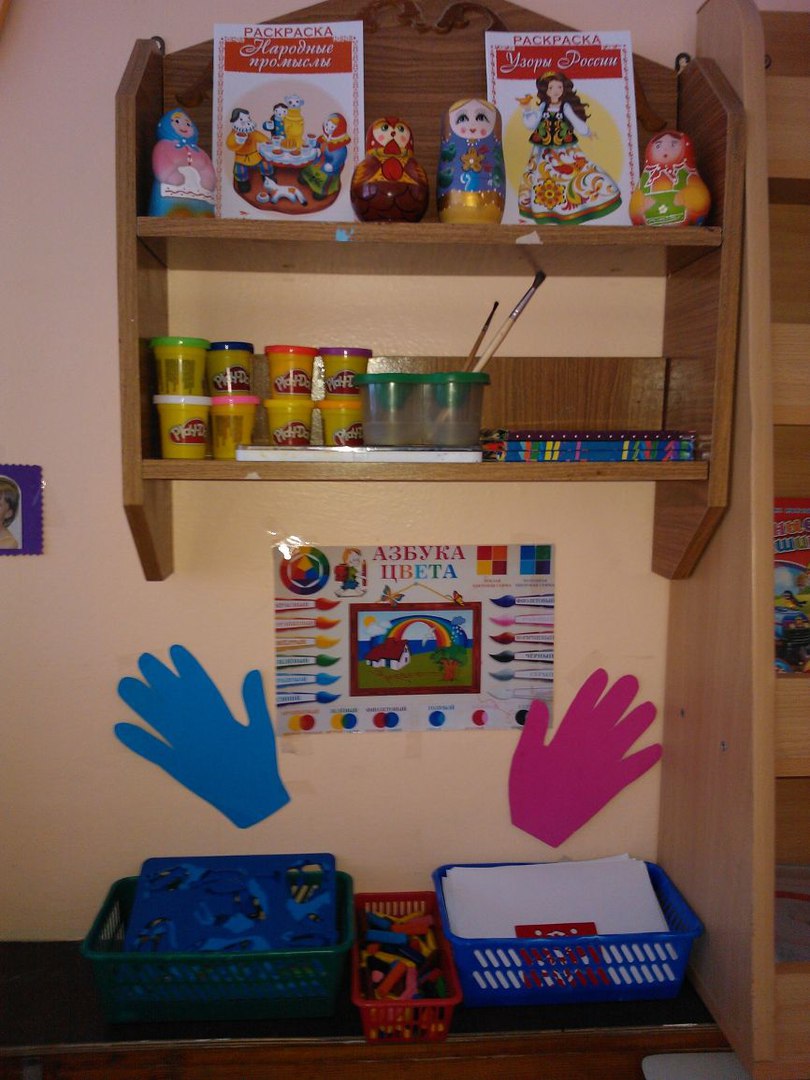 Художником может быть я и не стану,Но вот рисовать, я люблю!Альбомы и ручки, мелки и тетрадиВсё в этом центре  найду!
ЦЕНТР: «МУЗЫКАЛЬНО -ТЕАТРАЛИЗОВАННОЙ ДЕЯТЕЛЬНОСТИ»
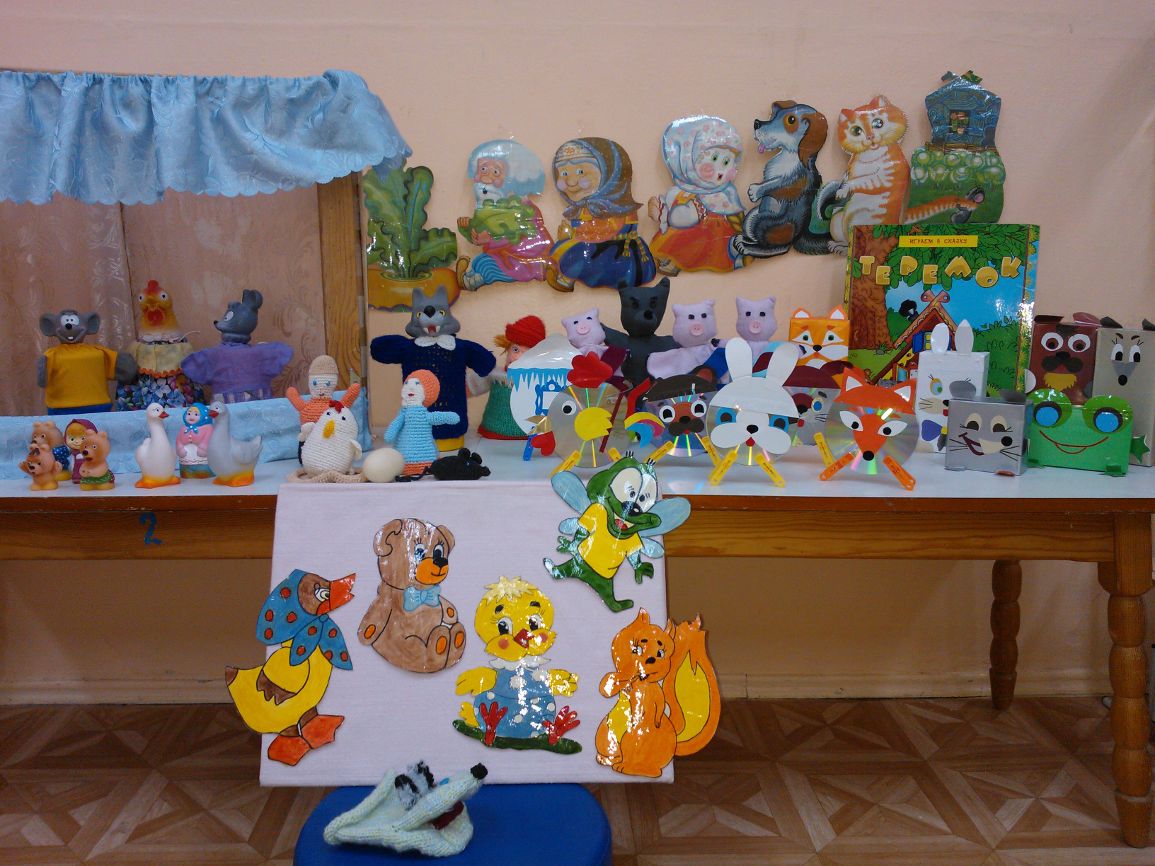 Очень мы театры любим,  круглый год мы с ними дружим:В нашей группе все актеры, кукловоды и танцоры.
НАПРАВЛЕНИЕ: РЕЧЕВОЕ РАЗВИТИЕЦЕНТР «МИР КНИГИ»
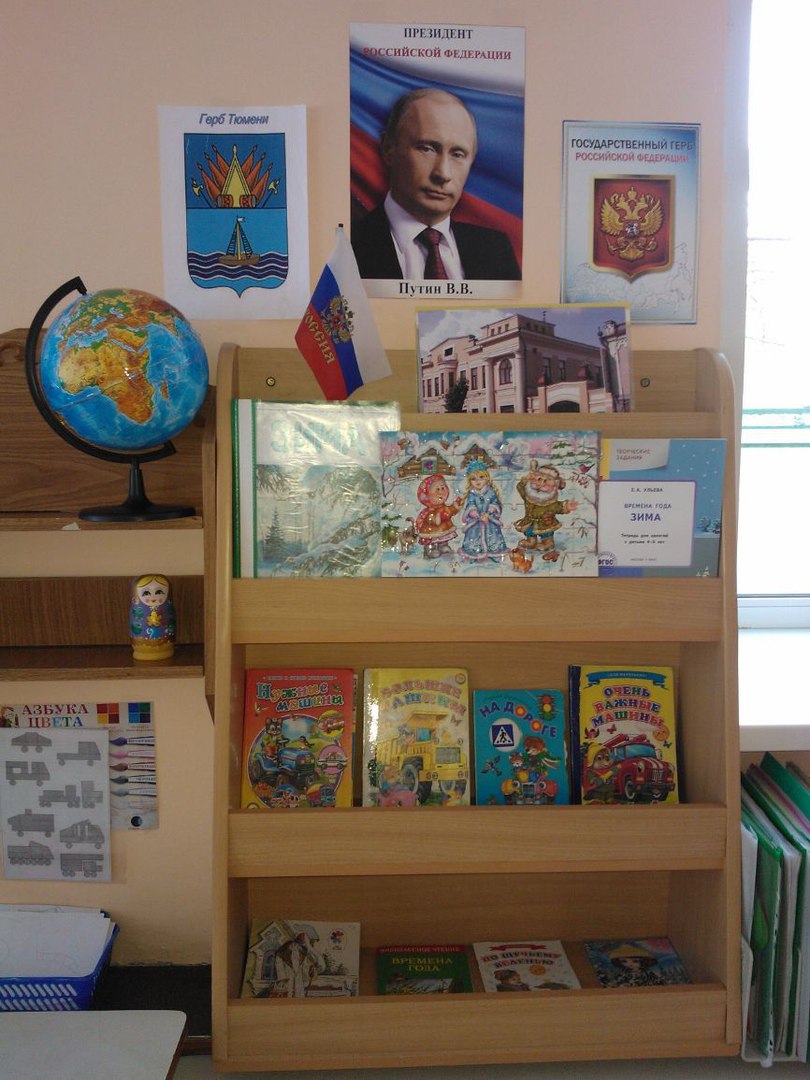 Есть книжный уголок у нас,
К нему бежим мы тот же час,
Проходит время день за   днём,
Читаем книжки за столом,
и радуемся чуду.
Вы приходите в гости к нам,
Мы почитаем сказки вам.
ЦЕНТР:  «ЛОГОПЕДИЧЕСКИЙ УГОЛОК»
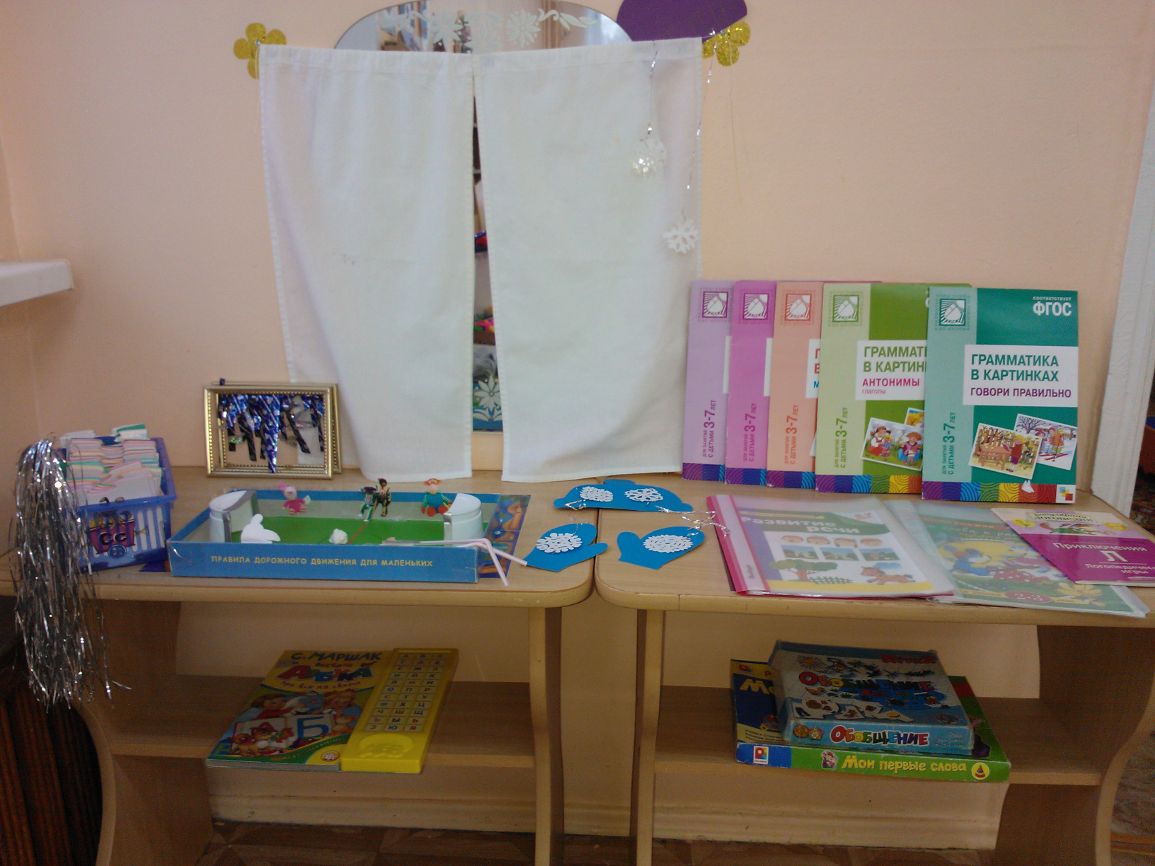 Чтобы говорить красиво, правильно и чисто, 
Звуки вы произносите, медленно и быстро. 
Дети вам даём совет –всем поможет логопед!
НАПРАВЛЕНИЕ: ПОЗНАВАТЕЛЬНОЕ РАЗВИТИЕЦЕНТР: «СТРОИТЕЛЬНЫЙ» (КОНСТРУКТИВНЫЙ)
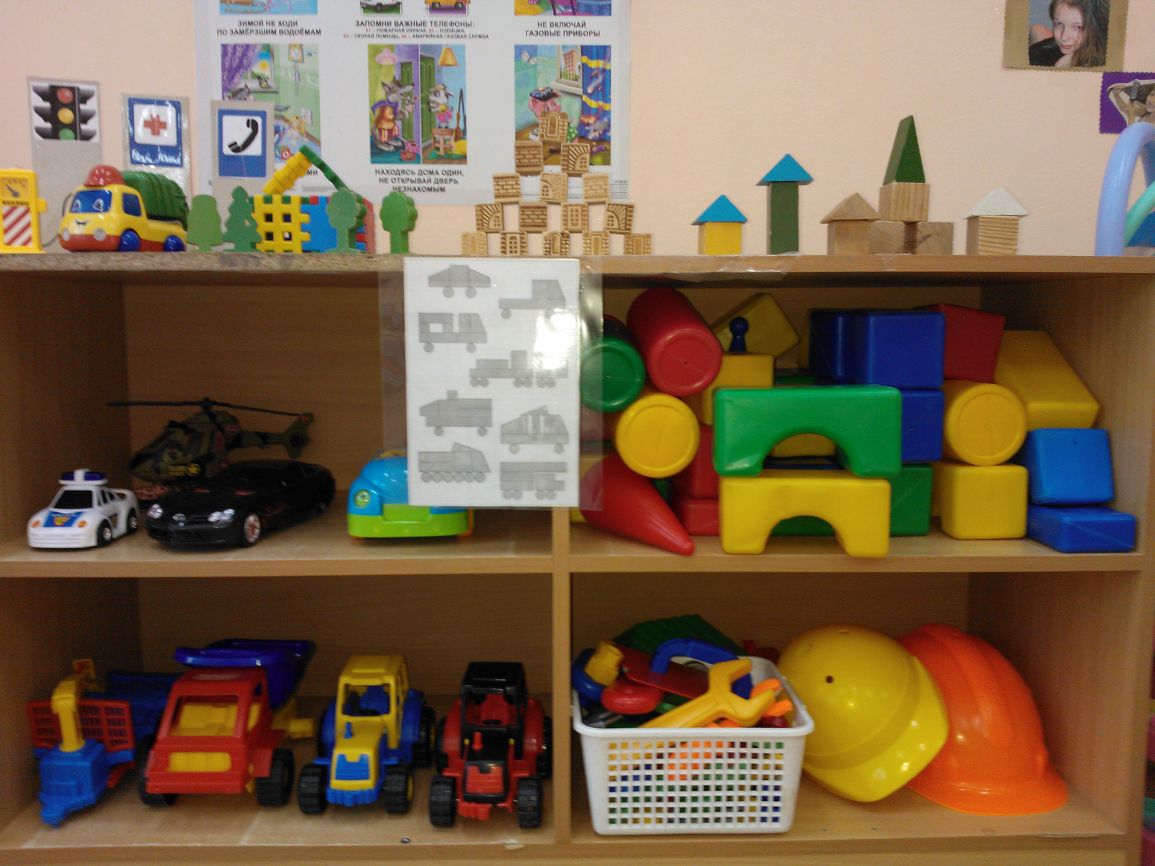 Кубик на кубик, кирпич на кирпич. Вот и красивый город возник.
Ну, а когда мы все подрастем, мы тоже построим себе новый дом.
ЦЕНТР: «УГОЛОК ПРИРОДЫ»
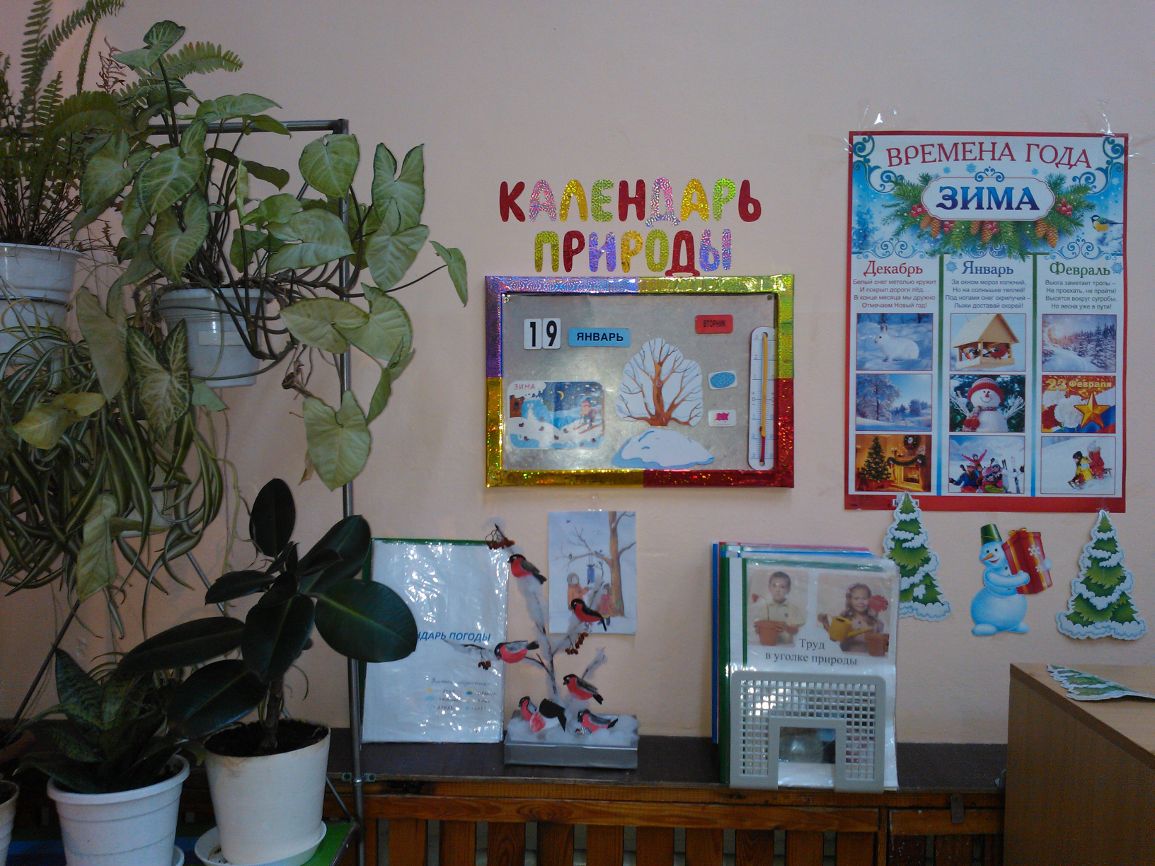 Здесь зелёные ладошки, протянули к нам цветы,
Мы их дружно поливаем, посмотрите, хороши!
ЦЕНТР: «ОПЫТНО – ЭКСПЕРИМЕНТАЛЬНОЙ ДЕЯТЕЛЬНОСТИ»
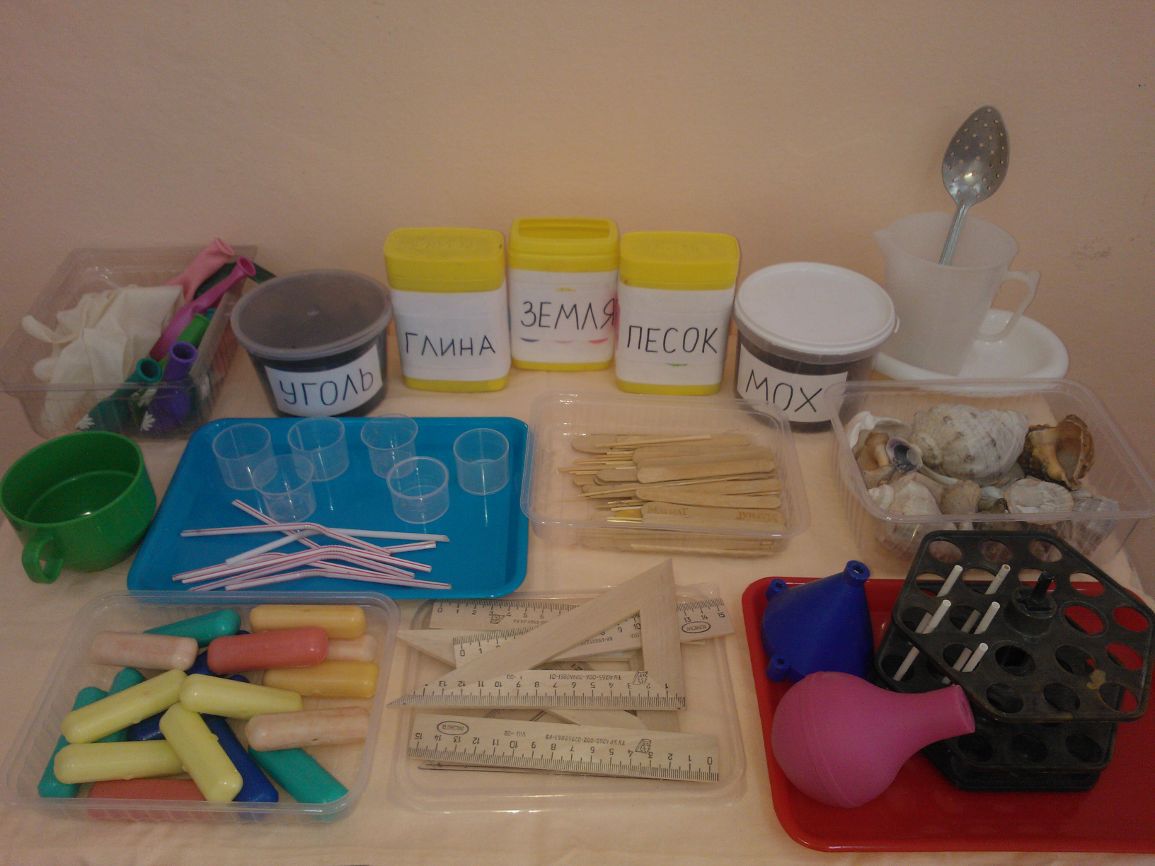 Это всё – эксперименты, интересные моменты!  Всё, всё, всё хотим узнать! Нужно всё зарисовать!
НАПРАВЛЕНИЕ: СОЦИАЛЬНО - КОММУНИКАТИВНОЕ РАЗВИТИЕЦЕНТР: «ИГРОВОЙ АКТИВНОСТИ»
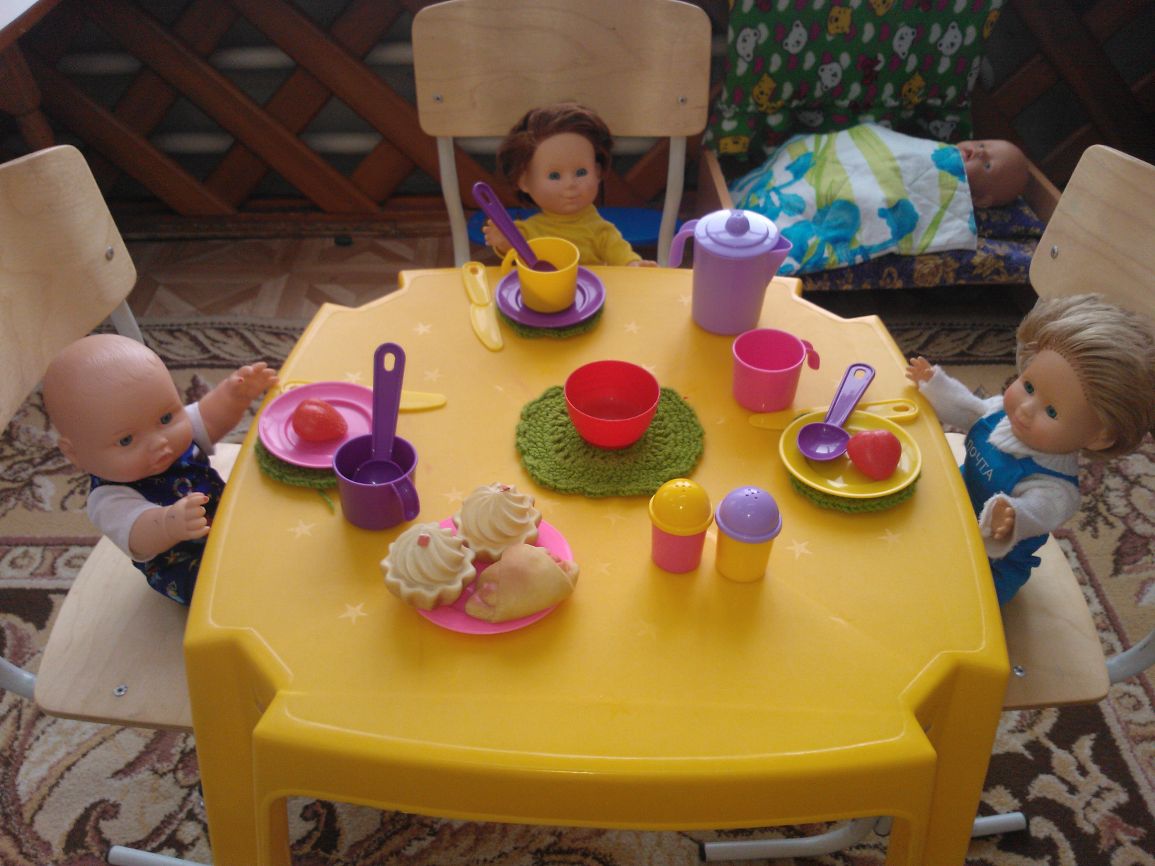 ЦЕНТР:  «ПДД»
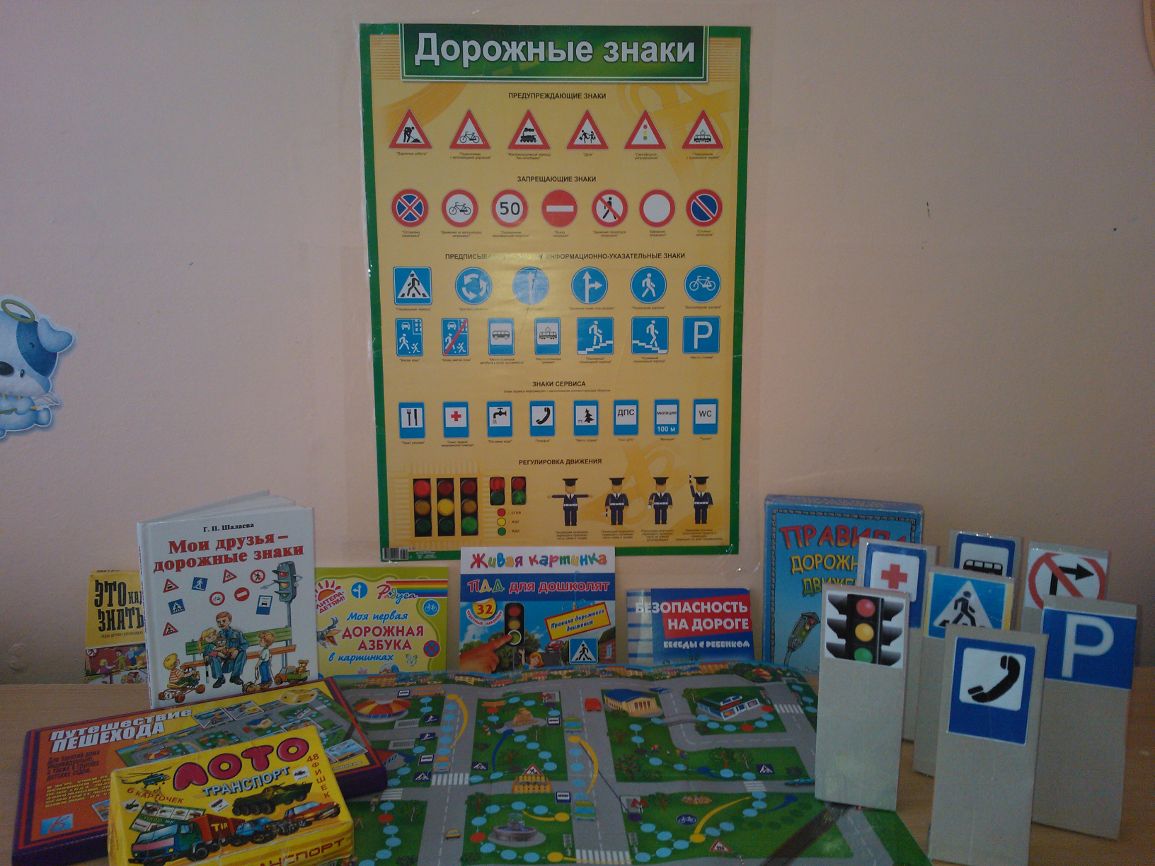 Малыш, запомни знакиДорожного движения,Тогда гулять ты будешьВсегда без осложнения.
ЦЕНТР:  «ДИДАКТИЧЕСКИХ ИГР» (ИГРОТЕКА)
Если будем мы скучать, сразу будем мы играть.В детском садике у нас, игр много, и все класс!
ЦЕНТР:  «ТРУДА, УГОЛОК ДЕЖУРСТВ»
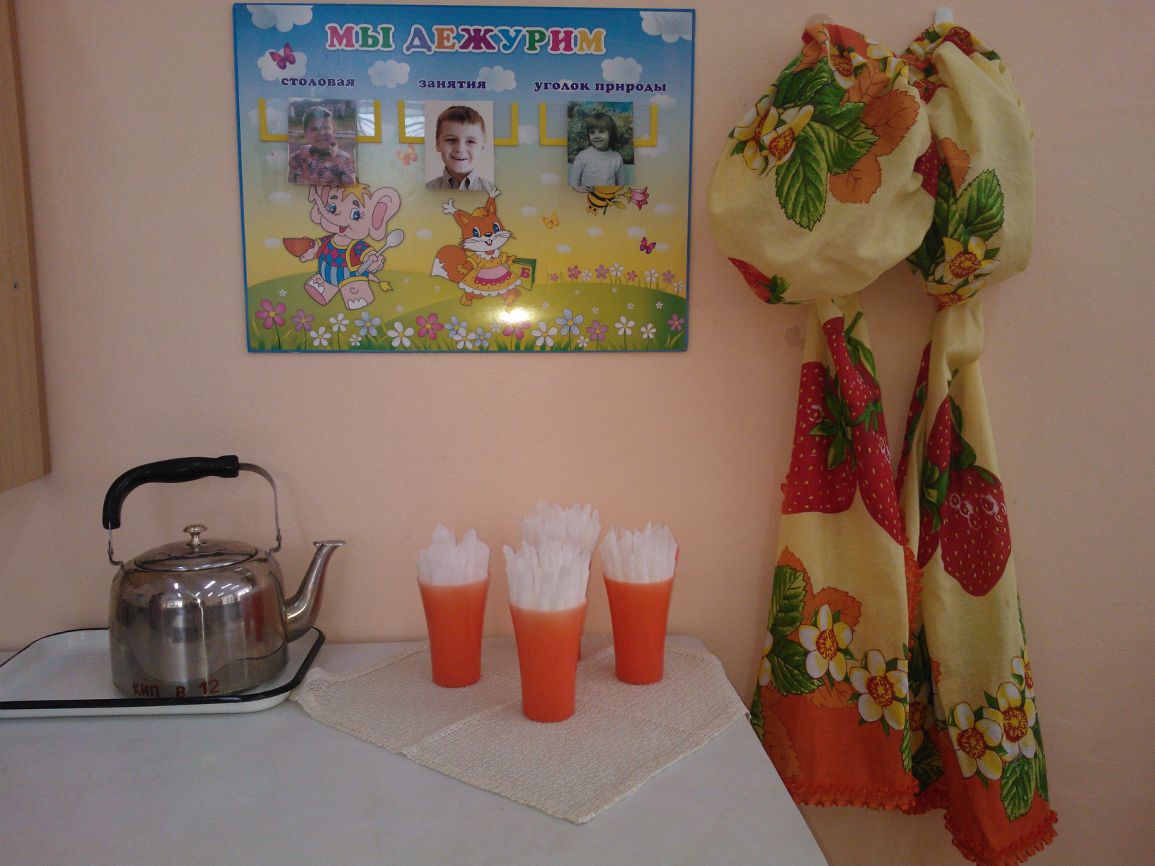 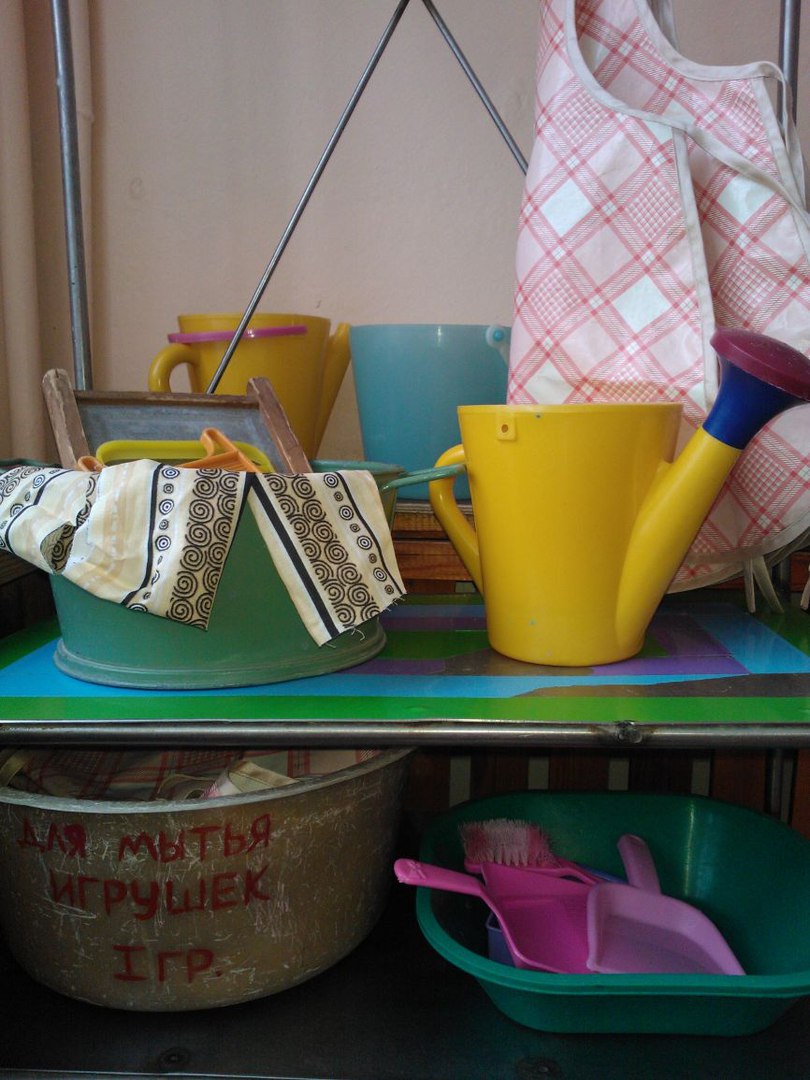 Труд человека кормит, а лень портит
НАПРАВЛЕНИЕ: ФИЗИЧЕСКОЕ РАЗВИТИЕСПОРТИВНЫЙ УГОЛОК «БУДЬ ЗДОРОВ!»
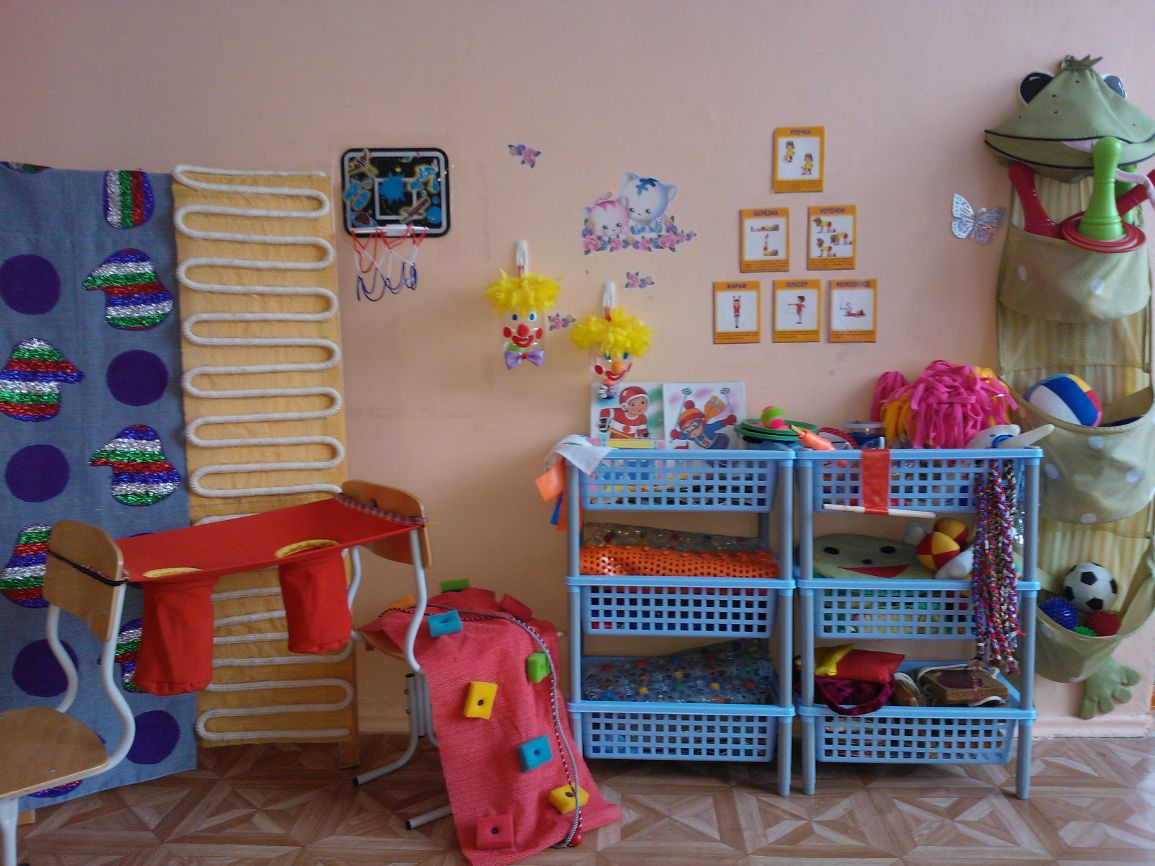 Здоровый дух в здоровом теле!  Об этом вечно нам твердят!Мы знаем – спорт на самом деле полезен очень для ребят!
ЦЕНТР:  «ДЛЯ РОДИТЕЛЕЙ»
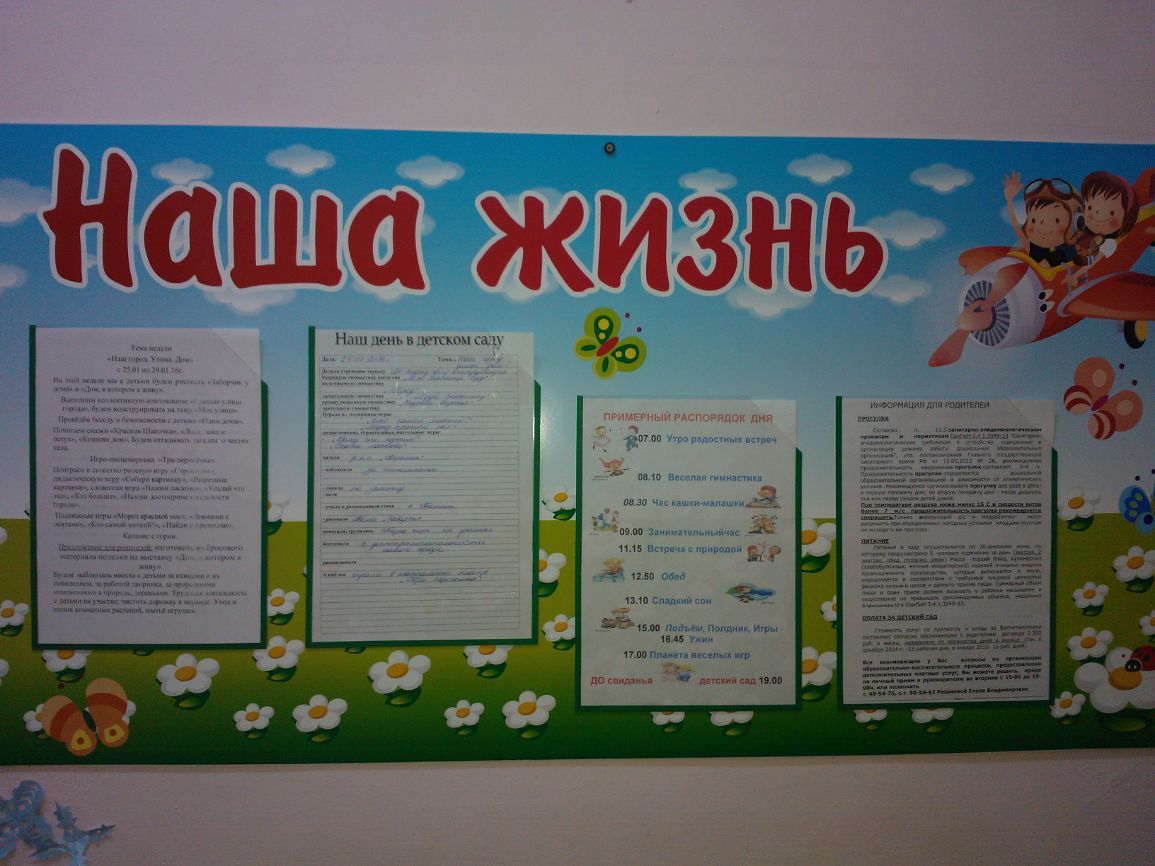 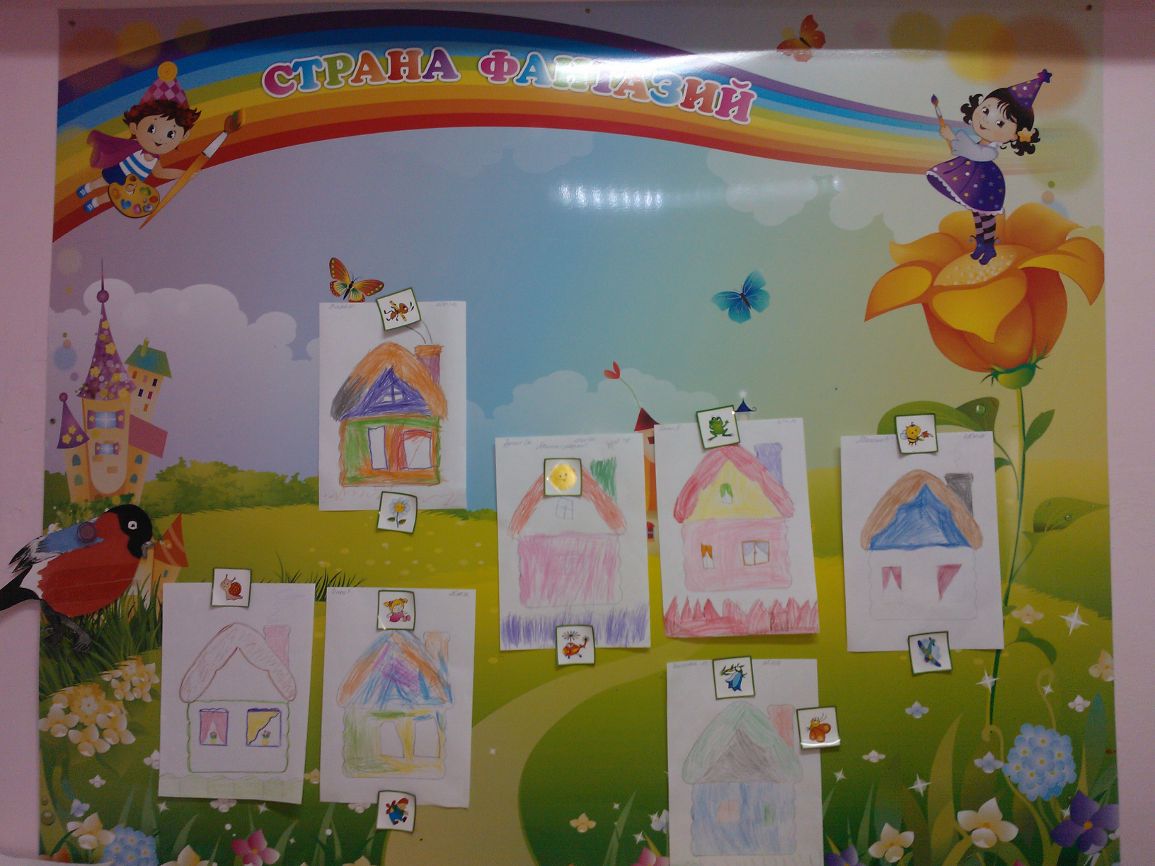 Каждый ребёнок получит здесь ласку,
Каждого встретит тепло и уют!
Каждую девочку, каждого мальчика
Здесь уважают, любят и ждут!
БЛАГОДАРИМ ЗА ВНИМАНИЕ!